CHỦ ĐỀ 4
PHÉP CỘNG, PHÉP TRỪ (CÓ NHỚ) TRONG PHẠM VI 100
BÀI 21
LUYỆN TẬP CHUNG
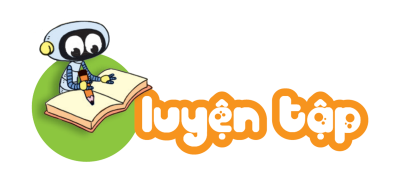 1
Đặt tính rồi tính.
90
92
51
2
Con bê cân nặng 47kg. Con nghé nặng hơn con bê 18kg. Hỏi con nghé cân nặng bao nhiêu ki-lô-gam?
Bài giải
26 + 66
81 + 9
45 + 6
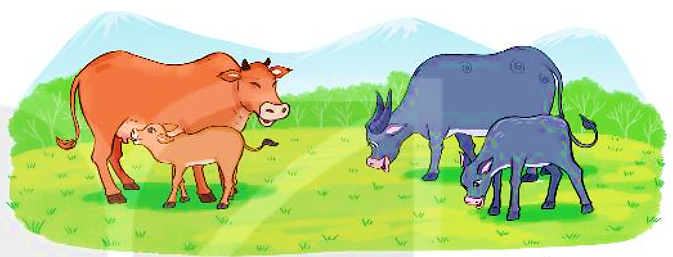 Con nghé cân nặng số ki-lô-gam là:
45
  6
81
  9
26
66
47 + 18 = 65 (kg)
+
+
+
Đáp số: 65 kg.
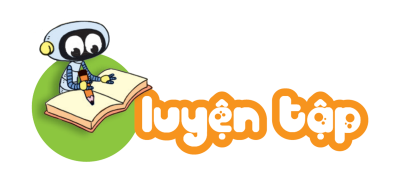 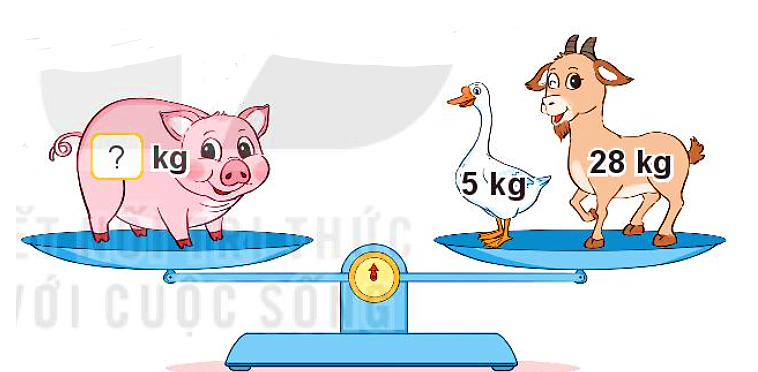 Mỗi phép tính đều có hai số hạng giống nhau.
33
3
Con lợn cân nặng bao nhiêu ki-lô-gam?
?
Số
26
33kg
4
Mỗi bạn xách bao nhiêu lít nước?
Các phép tính có gì đặc biệt?
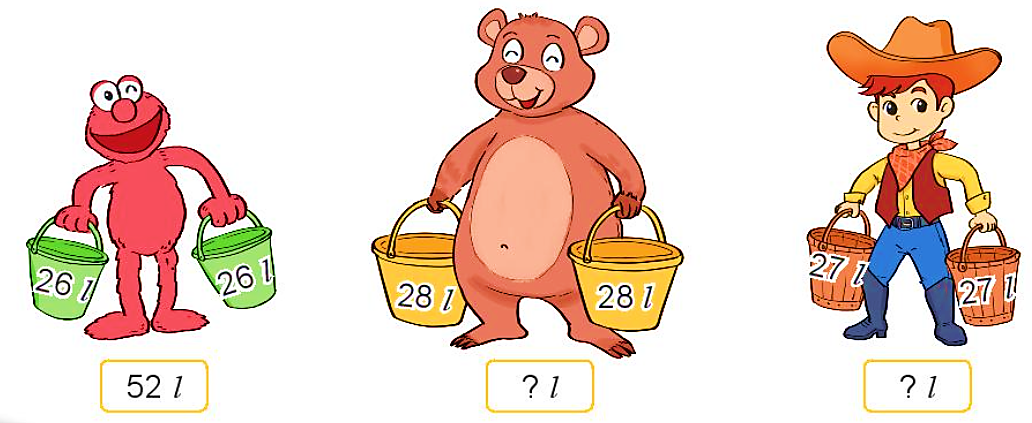 56 l
54 l
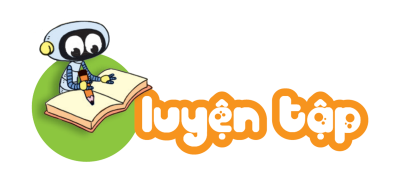 5
Chuột túi tham gia một cuộc thi nhảy xa. Lần thứ nhất, từ tảng đá màu đỏ, chuột túi nhảy qua 4 tảng đá và được 25 điểm (như hình vẽ). Lần thứ hai, từ tảng đá màu đỏ, chuột túi nhảy qua 6 tảng đá.
?
Số
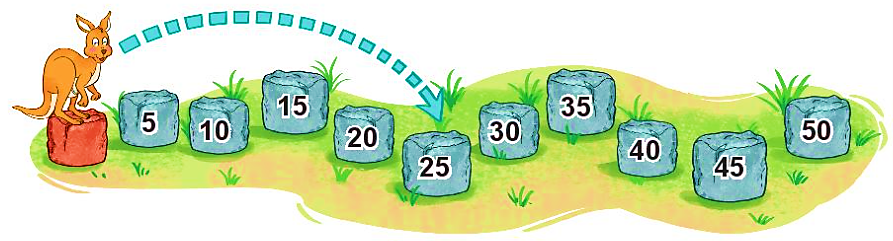 35
?
a) Lần thứ hai chuột túi được              điểm.
25 + 35 =
60
60
?
b) Cả hai lần nhảy chuột túi được              điểm.
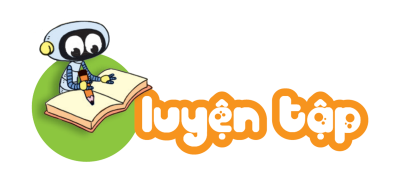 1
Đặt tính rồi tính.
70
90
60
26
26
2
Đường bay của bạn nào dài nhất?
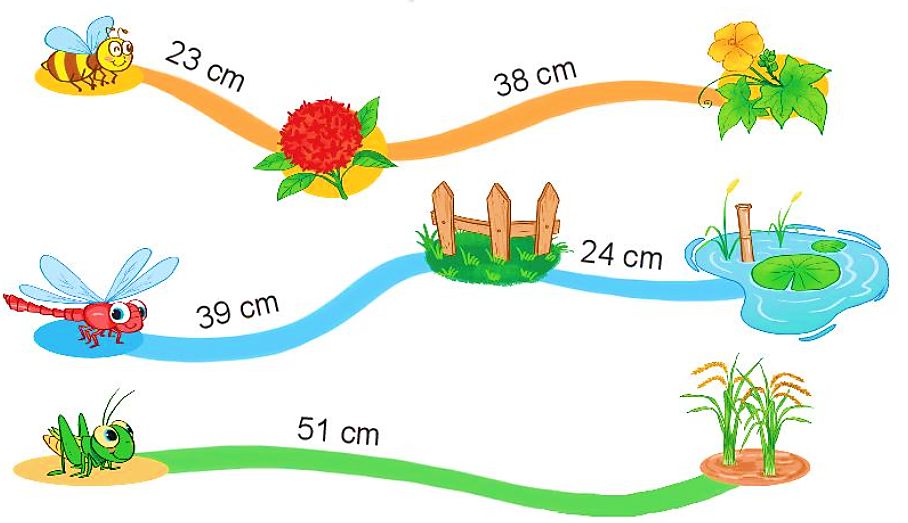 61cm
63cm
76 + 14
67 + 3
41 + 19
 Vậy đường bay của bạn chuồn chuồn dài nhất.
41
19
67
  3
76
14
+
+
+
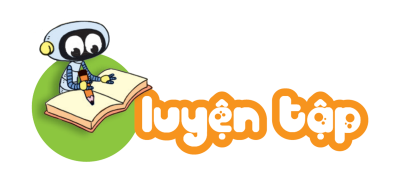 3
Nam có 38 viên bi. Rô-bốt có 34 viên bi. Hỏi Nam và Rô-bốt có tất cả bao nhiêu viên bi?
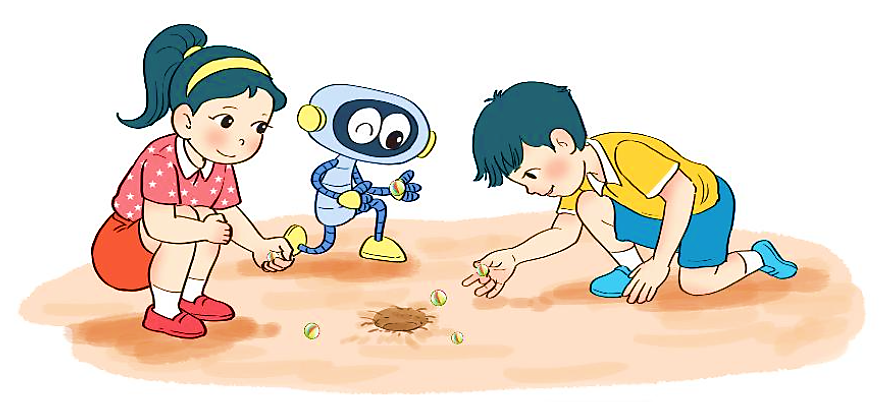 Bài giải
Nam và Rô-bốt có tất cả số viên bi là:
38 + 34 = 72 (viên bi)
Đáp số: 72 viên bi.
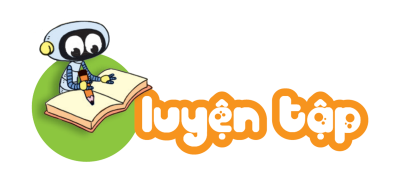 4
Ba bể cá A, B, C có mực nước khác nhau như hình vẽ dưới đây.
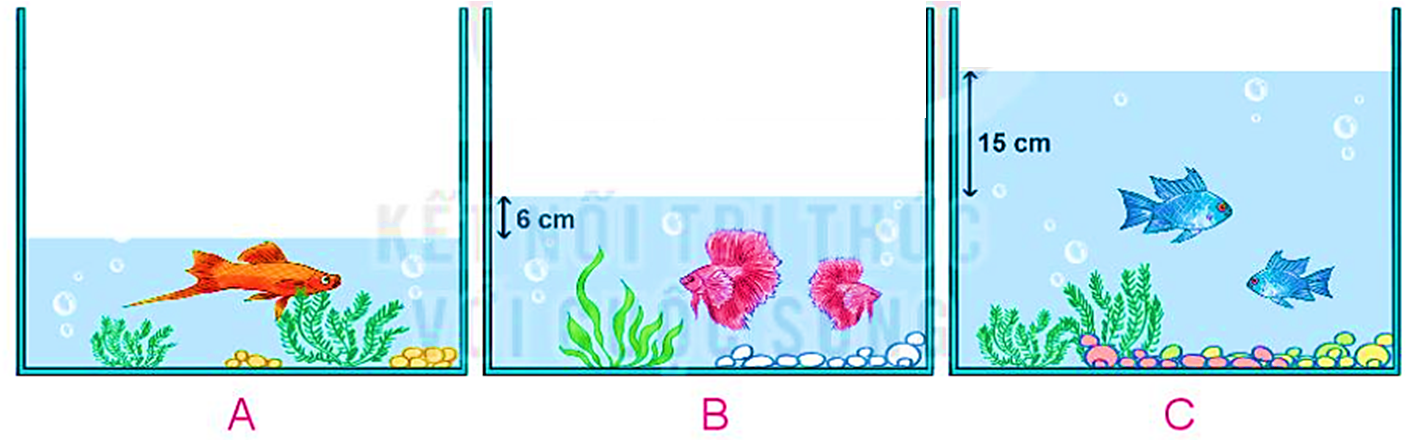 5 cm
15 cm
? cm
6 cm
a) Mực nước ở bể B cao hơn mực nước ở bể A bao nhiêu xăng-ti-mét?
A
B
C
b) Mực nước ở bể C cao hơn mực nước ở bể A bao nhiêu xăng-ti-mét?
c) Sau khi bạn Nam bỏ thêm một số hòn đá cảnh vào bể B thì mực nước ở bể B tăng thêm 5 cm. Hỏi lúc này mực nước ở bể B cao hơn mực nước ở bể A bao nhiêu xăng-ti-mét?
6cm + 5cm =
11cm